Приёмы повышения качества подготовки первоклассников с ОВЗ
Учитель начальных классов 
Левченко Н.А.
МБОУ ЦО № 49
Особенности работы с детьми ОВЗ
Общие педагогические методы и приемы  используются в необходимом сочетании. Например: на начальных этапах обучения ведущим методом может быть наглядно-практический, а дополнять его может беседа .
Необходимо дробление учебного материала на небольшие части.
Учебный материал в словесной форме подкреплять наглядными или практическими действиями. Пример: на уроках чтения и развития речи учителем часто используется метод иллюстрирования.
Как повысить работоспособность:
Разнообразить виды деятельности.
Проветривать кабинет.
Проводить физминутки.
Всегда надо помнить о соблюдении принципа необходимости и достаточности.
Приемы мотивации и постановки темы урока.
Кроссворды 
и ребусы
Расшифруй 
слово, сказку, 
название темы.
Удивляй!
Урок без темы
Приемы активизации мыслительной деятельности
Да -нет
Ложная 
альтернатива
Целое-часть,
 часть-целое.
Логические задания
Игровая цель
Приёмы актуализации знаний.
Шаг за шагом
Лови ошибку
Верно - неверно
Приёмы закрепления 
изученного   материала
Лото
Добавь 
следующее
Живые буквы
Приёмы обобщения и систематизации  знаний
Белые пятна
Синквейн
«Синквейн»
Приём
универсальный
эффективный
повышает
создаёт
усиливает
Приём – часть метода.
Успех
Приёмы подведения итогов
Корреспондент
Мудрый 
совет
Незаконченные 
предложения
Приёмы рефлексии настроения, деятельности и самооценки.
Светофор, 
солнышко 
и тучка
Лестница  
успеха
Поляна 
цветов
Райтинг
-
Не знаю
+
знаю
Сомневаюсь, хочу спросить
?
Использование сигнальных карточек при выполнении заданий
карточки
Запиши число, которое больше 5 на 2
Сравни числа 6…9     4…4    7…3
Решите примеры  3+4    6+2    7-1    5-3
Воробей нашел 6 кормушек, а потом еще 2, сколько кормушек нашел воробей?
Запиши числа в порядке возрастания   8,4,2,6,1
?
+
+
+
-
Использование сигнальных карточек при выполнении заданий
карточки
+
-
?
цена работы
1+1+1+2=5
1+2+2=5
3+2=5
Сомневаюсь, возможно есть ошибка
Уверен, все верно
Использование сигнальных карточек при выполнении заданий
карточки
+
-
?
цена работы
разноцветные фишки
Использование магнитных букв;

Прием закрытых глаз 
для настроя детей на занятие после активной деятельности (после урока физкультуры);

Использование картинного материала  
для смены вида деятельности в ходе занятия, развития зрительного восприятия, внимания и памяти, развития связной речи; 

Использование презентаций;

Тренажёр с анимацией
для гимнастики глаз .
Виды работ со слабоуспевающими учениками
Задания с выбором ответа
Деформированные задания
“Разрезные” теоремы
Перфокарты.
Карточки - тренажеры
Творческие задания
 “карточки-информаторы”
“карточки-с образцами решения”
  “карточки-конспекты”
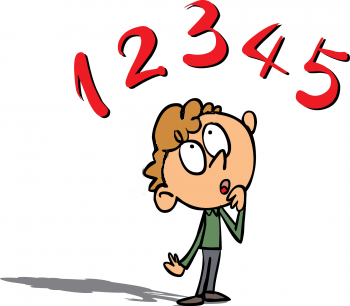 Виды работ со слабоуспевающими учениками
Слоговые таблицы;

Индивидуальные карточки:

«Раскрась цифру»,
«Допиши букву», 
«Закрась части мозаики», 
«Найди картинку со звуком в начале слова»,
«Составляем слова», 
«Деление на слоги», 
«Число-цифра»

Математические раскраски.
Формирование коммуникативной и социальной компетенций
потешки
сказки
скороговорки
загадки
пословицы
поговорки
пресс- конференции
Устное 
народное
 творчество
Устное 
народное
 творчество
мозаика
работа в группах
Десять правил работы с неуспевающими первоклассниками:
Верить в способность любого ученика, стараться передать и ему эту веру.
Помнить о том, что для ученика необходим период “вживания” в материал.
Не нужно торопить его, надо учиться ждать.
Каждый урок – продолжение предыдущего, каждый вносит нечто новое в изучаемую тему.
Вселять слабым веру в то, что они всё запомнят, поймут, чаще предлагать им однотипные задания. Одно решили с учителем, другое – сообща с учителем, третье – каждый индивидуально.
Не воспринимать работу с неуспевающими примитивно. Надо постоянно добиваться развития памяти, логики, мышления, эмоций, интереса к учению.
Не гнаться за обилием новой информации. Уметь из изученного выбрать главное, изложить его, повторить, закрепить.
Обобщение – главная составляющая любой методики.
Научиться  управлять классом, сочетать фронтальную работу на уроке с индивидуальной.
Помнить, что через некоторое время группа слабоуспевающих, в свою очередь, расколется на способных, средних и слабоуспевающих.
Методическая литература:

Хижнякова О. Н. Современные образовательные технологии в начальной школе. – С. 2006

Бабкина Н.В. Саморегуляция в познавательной деятельности у детей с задержкой психического развития: учебное пособие / Н.В. Бабкина. – М.: Гуманитарный изд. центр ВЛАДОС, 2016.

Инклюзивное образование. Настольная книга педагога, работающего с детьми с ОВЗ: методическое пособие. – М.: Гуманит. изд. центр ВЛАДОС, 2014.